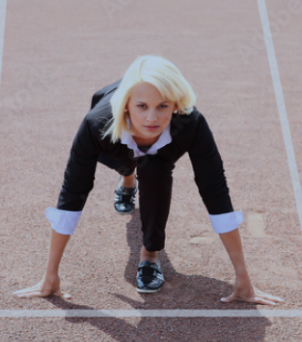 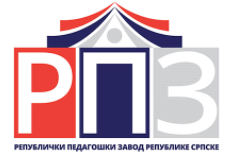 Обука за наставнике првог разреда
Школска 2021/22. године
09.00 -  09.30 - Реформски процеси у основном васпитању 
                          и образовању   
                          Резултати истраживања актуелног стања у
                          настави 1. разреда     
                          Теоријске основе васпитно - образовног рада
                          у 1. разреду       
              
09.30 - 10.15 - Представљање иновираног Наставног плана и 
                         програма за 1. разред
                         Исходи усмјерени на упознавање основних
                         дигиталних знања и вјештина                       
                         Спорт у настави физичког  и здравственог
                         васпитања и петнаестоминутно вјежбање 
                         
10.15 - 10.30 – Пауза

10.30 - 11. 30 - Радионица: Планирање и припремање наставе
                         уз ефикасну примјену савремених  модела
                         васпитно – образовног рада са ученицима
                         првог разреда тј. шестогодишњацима                         
11.30 – 12.00 - Осврт, питања учесника и евалуација обуке
                          Подјела сертификата
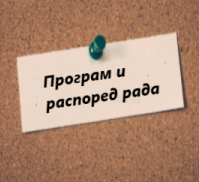 Реформски процеси у основном васпитању и образовању
Планиране и дефинисане мјере
 Развијање и иновирање наставних планова и програма - исходи учења и цјеловит развој ученика.
 Промјене у организацији наставе с циљем веће подршке развоју и учењу ученика.
 Развијање компетенција ученика за живот у 21. вијеку.
 Наставни планови и програми за ученике са сметњама у развоју.
Наставни план за основну школу
Наставни програми за прву тријаду
Наставни програми за четврти и пети разред
Развијање наставних програма заснованих на исходима учења и др.
У првој тријади - обавезно петнаестоминутно  вјежбање;
стимулативно окружење; дан као организациона јединица и др.
Развијање факултативних програма с циљем развијања и подржавања  интересовања ученика; организација факултативне наставе за ученике прве, друге и треће тријаде и др.
...примјена савремених наставних модела који се темеље на подстицању: истраживачког, интерактивног, искуственог учења... усмјеравање на развијање кључних животних вјештина - критичко мишљење, комуникацијске вјештине, управљање емоцијама, друштвену одговорност, изградњу односа ... развијање функционалних знања... интегрисана настава и тематски приступ изучавању...
Иновирани НПП за основну школу
Резултати истраживања актуелног стања у настави 1. разреда
Истраживања РПЗ-а на узорку 222 наставника разредне наставе (2016. године):
Сви наставници првог разреда врше планирање и редовно се припремају за наставу, иако је приступ планирању и припремању различит. 
Око 70% опсервираних наставника глобални план пише у облику пописа наставних активности за свe три предметна подручја, унапријед, за цијелу  наставну годину.
Око 30% наставника првог разреда, као глобални план, уписују, за сваки мјесец, наставну тему са оријентационим бројем сати за реализацију.
Карактеристике писаних припрема за наставу 1. разреда
Прва карактеристика је да половина опсервираних наставника припреме пише за модел рада у центрима активности (“центри за учење”), а наставу реализује са доминирајућом фронталном наставом, или радом у групама, са истим задацима за све ученике.

Друга карактеристика јесте да, писане припреме наставника, према обиму и структури, нису прилагођене потребама рада у првом разреду. Код већине опсервираних наставника, у писаним припрема се препознаје теденција да се предметна подручја „претворе“ у наставне предмете.
Теоријске основе васпитно-образовног рада у 
1. разреду
Циљ наставног програма првог разреда
интелектуални развој: разумије, уочава, упоређује, вреднује; 
радно васпитање: разумије које су му обавезе, зашто је важно извршавати своје обавезе;
физичко васпитање: разумије колико је здравље важно и зашто човјек треба бити здрав, како сачувати здравље, стварање здравих физичких навика;
естетско васпитање: стварање лијепог, уживање у лијепом, стварање критерија за љепоту, пријатност и задовољство;
морално васпитање: како се понашамо према другима, шта значи нпр. бити поштен, честит. 
Програм првог разреда није циљ самом себи, него је средство  за развој пет, наведених, кључних сегмената развоја ученика.
Принципи рада у 1. разреду
(1) Школу прилагодити дјеци, а не дјецу школи (то подразумијева наставу која ће бити прилагођена узрасним карактеристикама свих ученика, макар у првој тријади,  не само шестогодишњака, елиминисањем ограничења које носи тренутна организација наставе); 
(2) Створити услове у којима ће у потпуности доћи до изражаја слобода наставника да креира наставни процес према карактеристикама ученика, личним могућностима и условима у којима ради;
(3) Едуковати родитеље, на адекватан начин их информисати о функционалним начинима васпитања и образовање њихове дјеце.
Зашто оваква концепција наставног програма у 1. разреду
Програм првог разреда је концепцијски прилагођен програмима других (виших) разреда у основној школи.
Програм је приказан у виду пописа посебних циљева, исхода и садржаја учења, јер су наставници обучени за такву концепцију и лакше се сналазе у планирању, припремању и реализацији васпитно-образовног рада.
Садржај програма је близак дјечијем искуству, што је и разлог оваквог  садржајног опредјељења. 
Програм се никако не смије сматрати формално обавезујућим, већ га је нужно индивидуализовати у складу са индивидуалним могућностима и способностима дјеце.
Сарадња са родитељима
Шта родитељи очекују од школе у току првог разреда;
Шта се очекује од родитеља у току првог разреда;
Зашто ће то радити, шта се жели постићи код ученика;
Како ће ученици радити у школи, зашто игролике активности, зашто искуствено учење;
Каква је улога родитеља, како да они прате напредак ученика, на шта обратити посебну пажњу, како реаговати у случају потребе;
Како ће бити успостављена сарадња и комуникација школе и родитеља.
Сарадња са родитељима
Сарадња се одвија:
планирано: колективна, групна, индивидуална, посјете домовима, посјете родитеља настави и друго, 
иницирана указаним потребама.
Родитеље подстаћи и мотивисати на активну сарадњу. То искључује захтјеве да родитељи са ученицима “раде” (да их они уче), него да прате како ученици реагују на школски рад, чиме су задовољни а чиме незадовољни, које промјене код ученика примјећују и друго. Успоставити систем редовног узајамног извјештавања о свему наведеном (приликом доласка родитеља у школу, путем телефона, мејла и др.).
Сарадња са родитељима
Постоје родитељи који су детаљни, између осталог баве се општим питањима, превише троше времена наставнику, траже већу пажњу и слично. Сарадњу са таквим родитељима по потреби реализовати у оквиру групних састанака, како би се рационално и оптимално трошило вријеме (учешће и каналисање осталих присутних родитеља).
Индивидуалне разговоре доминантније планирати са родитељима који су интровертнији, са одређеним породичним специфичностима.
У оквиру савјетодавног рада реализовати и педагошко-психолошко образовање родитеља у циљу рјешавања проблема у раду, развоју, понашању и напредовању ученика (нпр. развојне карактеристике шестогодишњака, формирање радних навика, управљање дисциплином, опасности од игрица на интернету и друго). 
Водити биљешке са састанака са родитељима.
Учење
Рад са ученицима који полазе у школу треба да се заснива на социјализацији, искуственом учењу, доминацији практичног рада, упознавању себе, других, своје околине и слично.
Примјер: наставни садржај Занимања људи у  мом мјесту може да се реализује тако што се започне разговор о томе зашто људи раде, шта људи раде и сл. Наставља се тако што ученик истражује шта му родитељи раде, које су добре стране тог посла и сл. Завршава се тако што се ученици опредјељују шта би они жељели да раде (али се води рачуна да то не буду стереотипни избори (нпр. полицајац, учитељ, глумац), него да опредјељења произилазе из наставног рада). 
Методе: разговор, илустрације, демонстрација и друге.
Рад са шестогодишњацима
Према тврдњи Бојанина, не можемо за дијете рећи да је лијено, већ само није добро „нахрањено” оним што му је потребно. С тим у вези, Бојанин каже: “Када дијете прави неред на часу, није његова кривица, то само значи да му фали педагошког рада.” 

Дијете је, према ријечима Бојанина, у својој основи вриједно, само је потребно да ми пратимо њега и његова интересовања. Баш зато, по његовом мишљењу, фронтална настава и фронтални однос су погубни за дјецу.
Васпитни аспект рада са шестогодишњацима
Мрзовољне  ученике учинити задовољним и срећним.
Неуспјешне ученике учинити успјешним (да ученик примјећује своје напредовање и прати властити развој).
Несигурне ученике учинити сигурним (ученике који лако одустају, привикавати на упорност (поштовањем правила да сваки започети рад треба завршити).
Незаинтересоване учинити радозналим.
Лијене учинити активним.
Себичне ученике учинити несебичним и спремним за сарадњу.
Праћење, вредновање и оцјењивање ученика 1. разреда
Планирање, припремање и реализовање наставе у првом разреду се заснива на иницијалној провјери тренутног знања, способности и других индивидуалних карактеристика ученика.
Поред иницијалног испитивања, за почетно планирање обавезно користити добијене податке о ученицима који су прикупљени приликом уписа и процјене дјеце за полазак у школу (тјелесно и ментално здравље, колико зна слова, бројеве, перцепцију, социјално-емоционална зрелост и друго). 
У настави која је усмјерена на процес учења и овладавања исходима знања, прати се и вреднује процес и продукти учења.
Праћење, вредновање и оцјењивање ученика 1. разреда
Наставник треба да осмисли начин и изради модел свакодневног праћења развоја, рада и напредовања ученика (нпр. Евалуациона листа за индивидуално праћење напредовања ученика).
Не инсистирати да сваки ученик оствари све исходе учења предвиђене НПП-ом, већ захтјеве дефинисати у складу са индивидуалним могућностима и способностима ученика.
Процјена нивоа напредовања ученика подразумијева примјену критеријског оцјењивања које „[...] почива на поређењу ученика са самим собом, тј. ту се мјери колико је ученик напредовао у односу на самог себе  −  узимајући у обзир стање на почетку учења и на крају када се учење завршило. На овај начин се повећава интринстичка мотивација и жеља да се уради боље други пут. Ту се, дакле, стандарди и циљеви који се желе постићи постављају у однос на сваког ученика понаособ − узимајући у обзир његово претходно знање, ниво развијености радних навика, ниво развијености мотивације и ефикасних метода и техника учења, ниво развијености способности за учење итд. “ (Стојаковић, 2000, стр, 61).
Праћење, вредновање и оцјењивање ученика 1. разреда
Дакле, праћење и вредновање се врши и у функцији развоја и унапређивања васпитно-образовног рада.

Повратна информација од стране наставника треба да је континуирана, благовремена, објективна и афирмативна (тј.   увијек у форми подршке, стимулације и охрабрења).

Не смије се заборавити да је оцјена искључиво у функцији повратне информације ученику, његовом родитељу/старатељу, одјељењу и наставнику о томе колико је ученик напредовао.
Педагошка правила у 1. разреду
Педагошка правила се не доносе као нека ограничења, забране или наметнута правила, него као нешто што је потребно свима.

Ученици се обавезно активно укључују у процес дефинисања и усвајања правила јер се на тај начин омогућава да стекну осјећај личне важности и одговорности за поштовање истих.

Правила не треба да буде много, али треба да буду јасна и прецизна, односно, да сви ученици могу да их се придржавају.

Обавезно је досљедно поштовање донесених правила.
Уређење учионичког простора
Први услов увођења шестогодишњака у школу је био да се учионица (као „службено“ училиште) претвори у сасвим други амбијент, амбијент који је у великој мјери сличан кућном амбијенту. 
Нарочит допринос лијепој атмосфери даје цвијеће, које може да има двије основне функције и то да буде: украс просторије и очигледно наставно средство. 
С обзиром на то да васпитно-образовни процес у првом разреду почиње од уласка ученика у школу, брига о цвијећу (заливање, одржавање и сл.) сама по себи представља учећу активност која се заснива на функционалном и контекстуалном учењу.
Уређење учионичког простора
До момента увођења шестогодишњака у редовну школу, играчке су се у школи сматрале као непожељне и забрањене. Сада се подразумијева да учионица буде опремљена са што разноврснијим играчкама. 
Учионица првог разреда без ТВ апарата, ЦД-а, лаптопа и БИМ пројектора се може сматрати непотпуно опремљеном учионицом.
Зидови учионице треба да су украшени различитим цртежима, сликама, илустрацијама, радовима ученика, што све треба да допринесе угоднијем боравку ученика у учионици.
Закључак: Учионица првог разреда треба да се разликује од „класичне“ школске учионице. Те разлике треба да се виде у врсти намјештаја, распореду намјештаја, опремљеношћу учионице и слично.
Наставни план и програм за 1. разред
Називи предметних подручја 
незнатно промијењени
Фонд сати по предметном подручју остао исти
Исти ГЛОБАЛНИ ЦИЉ усмјерен је на:

цјеловит развој свих потенцијала дјетeта до личног максимума; 
уважавање индивидуалности и урођене склоности у сваком од аспеката развоја (интелектуалном, социјално-емоционалном и физичком развоју, развоју говора, изражавања, стварања и комуникацијских способности); 
поштовање актуелног нивоа и темпа напредовања који је дијете већ достигло; 
усавршавање свих домета ученика у зони ближег развоја, кроз непосредно искуство, игру и игролике активности, стваралаштво, учење, активно и интерактивно учешће и подршку, у пријатној социјално-емоционалној атмосфери.
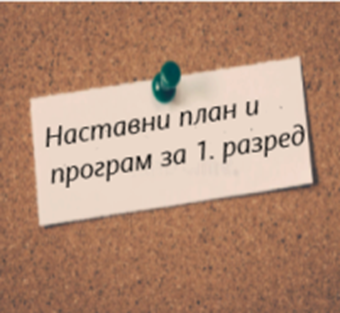 Ново социјално окружење и нове активности.

Нови (друштвени) обрасци понашања, међусобних односа и односа према средини.

Улазак у наредну фазу когнитивног (прелазак са предоперативног мишљења на конкретне операције), емоционалног и социјалног развоја (утицај школе, поред породице и вршњака). 

Методичка основа рада - спонтана и природна активност и интерактивност која омогућава ученику да упозна и истражи непосредно окружење и нову социјалну средину, упозна и усвоји технике учења, те да стекне нова знања, вјештине и способности.
Почетак школовања
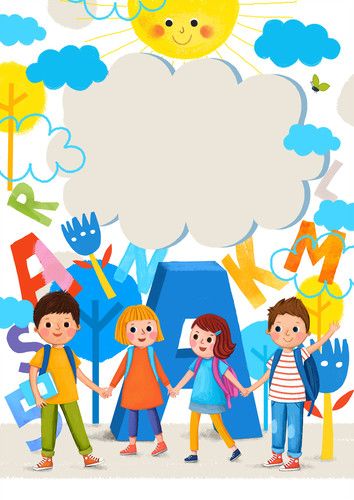 Примјeном Наставног плана и програма за 1. разред  успјешно ће се
остварити предвиђени циљеви и исходи учења уколико се буду функционално организовале и реализовале усмјерене активности игре и учења у намјенски креираној радној средини и адекватној и подстицајној социјално-емоционалној атмосфери.
Почетак школовања
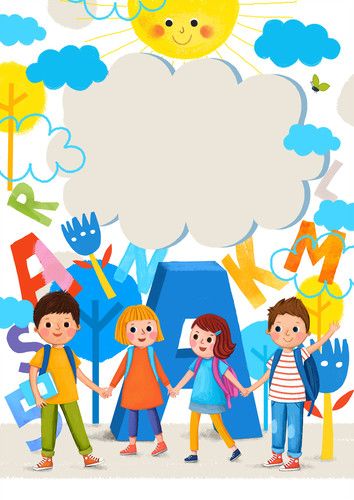 Посебни циљеви истакнути за свако предметно подручје и за сваку тему у оквиру предметног подручја.

Дефинисани исходи учења за сваку од тема у оквиру предметног подручја темеље се на посебним циљевима за одређену тему.

Уз исходе учења предложени су садржаји програма чијом реализацијом ученици могу остварити исходе (могућ и други избор садржаја).

Иновирани програм предметног подручја Моја околина, садржи 14 тема од којих се 10 односе на природу и друштво (оквирно 140 сати) и 4 теме које се односе на садржаје из математике (оквирно 40 сати).
НАСТАВНИ ПЛАН И ПРОГРАМ ЗА ПРЕДМЕТНО ПОДРУЧЈЕ:
МОЈА ОКОЛИНА
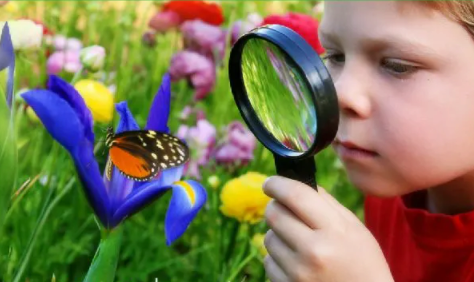 НАСТАВНИ ПЛАН  И ПРОГРАМ ЗА ПРЕДМЕТНО ПОДРУЧЈЕ:
МОЈА ОКОЛИНА
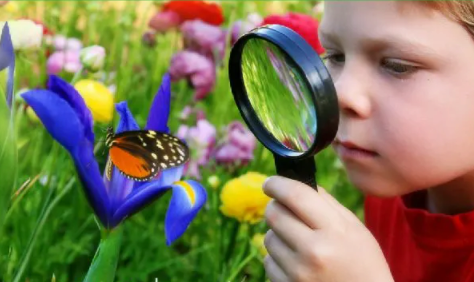 (5 сати седмично, 180 сати годишње)
Дефинисани исходи учења, теме и садржаји програма у предметном подручју Моја околина имају за циљ да ученика оспособе за боравак и рад у школи и њеном окружењу, да га упознају са новим међусобним односима у колективу и правилима понашања. 

Садржаји програма везани за породицу, ученицима ће омогућити да разумију важне међусобне односе у породици, обавезе, потребе и одговорности неопходне за здрав и складан заједнички живот.
НАСТАВНИ ПЛАН И ПРОГРАМ ЗА ПРЕДМЕТНО ПОДРУЧЈЕ:
МОЈА ОКОЛИНА
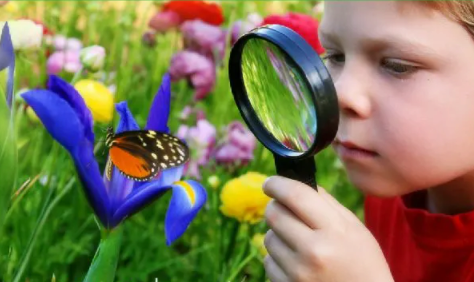 Кроз изучавање живота и рада људи у мјесту живљења, ученик се оспособљава за активно учешће и живот у својој средини, развија самосталност, критичност и способност промишљања. 
Интересовања ученика везана за биљке и животиње, неживу природу и појаве, омогућавају развој научног погледа на свијет. Изучавање ових садржаја отвориће један нови свијет у којем ће ученик развијати правилан однос према околини. 

Овако изграђеним односом, ученике уводимо у процес планирања, препознавања, разликовања, упоређивања стварајући добре основе за активно учествовање  у савременом друштву.
НАСТАВНИ ПЛАН И ПРОГРАМ   ЗА ПРЕДМЕТНО ПОДРУЧЈЕ:
МОЈА ОКОЛИНА
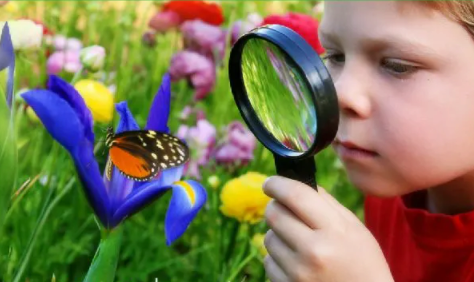 Приручник са дидактичко-методичким препорукама за остваривање програма првог разреда

“... Које теме и садржаје ће наставник планирати и у које вријеме, остављено је на процјену самом наставнику који реализује наставу. Препорука је да се крене од теме Школа, јер је школа послије породице и евентуално вртића, нова социјална средина, заједница у коју дијете улази ...”
        За сваку тему предметног подручја Моја околина (али и за друга предметна подручја) у Приручнику наведена су упутства и смјернице како реализовати садржаје у циљу ефикаснијег остварења исхода учења.
НАСТАВНИ ПЛАН И ПРОГРАМ ЗА ПРЕДМЕТНО ПОДРУЧЈЕ:
МОЈА ОКОЛИНА
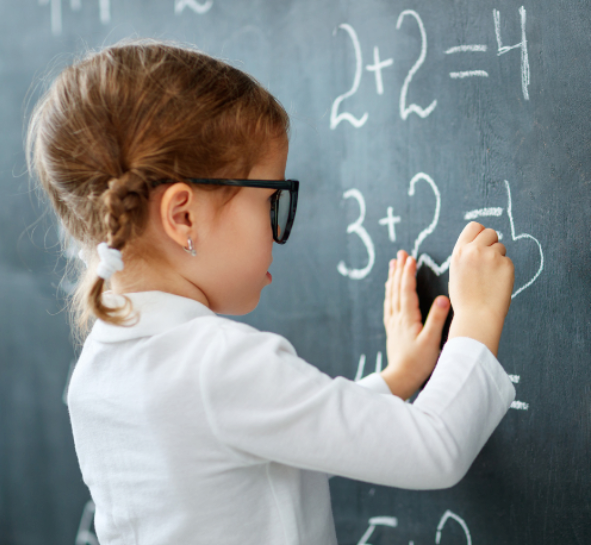 НАСТАВНИ ПЛАН И ПРОГРАМ ЗА ПРЕДМЕТНО ПОДРУЧЈЕ:
ГОВОР, ИЗРАЖАВАЊЕ И СТВАРАЊЕ
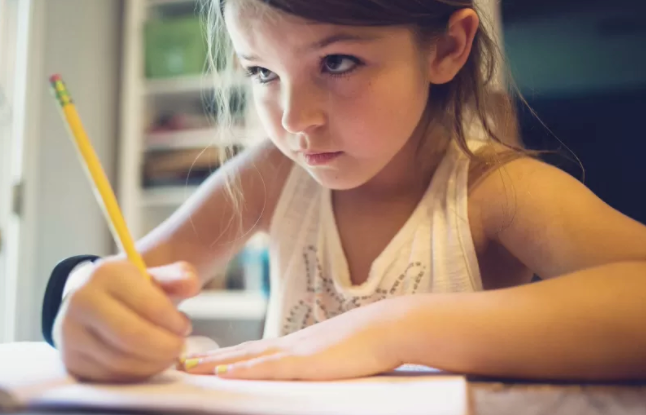 (5 сати седмично, 180 сати годишње)
Наставни план и програм за предметно подручје Говор, изражавање и стварање, разрађен је по наставним темама које чине посебни циљеви, дефинисани исходи учења и програмски садржаји. 

Иновирани програм предметног подручја Говор, изражавање и стварање, садржи 11 тема од којих се њих 7 односе на садржаје српског језика (оквирно 130 сати), а 4 на садржаје из ликовне културе (оквирно 50 сати). 

За реализацију сваког наставног садржаја, наставник ће бирати адекватне методе, технике и облике рада, као и наставна средства, уређаје и помагала.
НАСТАВНИ ПЛАН И ПРОГРАМ ЗА ПРЕДМЕТНО ПОДРУЧЈЕ:
ГОВОР, ИЗРАЖАВАЊЕ И СТВАРАЊЕ
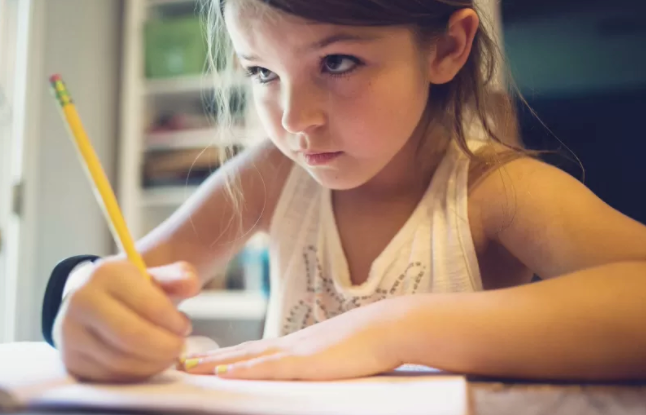 Предметно подручје Говор, изражавање и стварање омогућава остваривање потребе ученика да у складу са индивидуалним могућностима и способостима савлада читање и писање како би се на вишем нивоу споразумијевао са околином, упознавао свијет око себе и сигурније се сналазио у њему.
 
Користећи штампана слова првог писма ученика, у складу са његовим индивидуалним могућностима и способостима, треба оспособити да самостално повезује слова и ријечи, ријечи и реченице, у складу са правописним нормама, тако да учећи читање развија и осјећај за језик.

Предметно подручје Говор, изражавање и стварање нуди и садржаје цртања, сликања, вајања и примијењене умјетности који омогућавају богаћење личности ученика, кроз исказивање емоција и маште, испољавање слободног стваралаштва, као и развијања естетских вриједности.
НАСТАВНИ ПЛАН И ПРОГРАМ ЗА ПРЕДМЕТНО ПОДРУЧЈЕ:
ГОВОР, ИЗРАЖАВАЊЕ И СТВАРАЊЕ
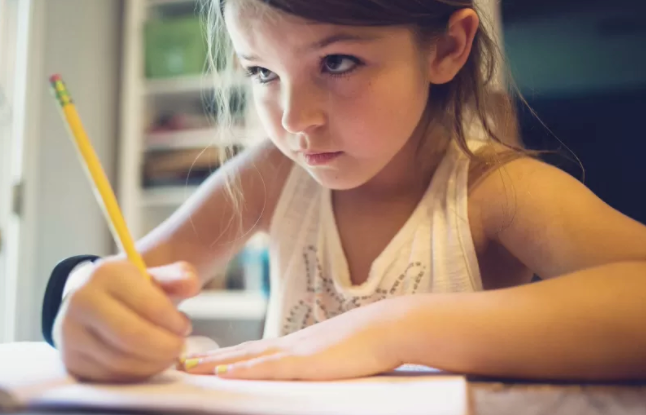 НАСТАВНИ ПЛАН И ПРОГРАМ ЗА ПРЕДМЕТНО ПОДРУЧЈЕ:
СПОРТ, РИТМИКА И МУЗИКА
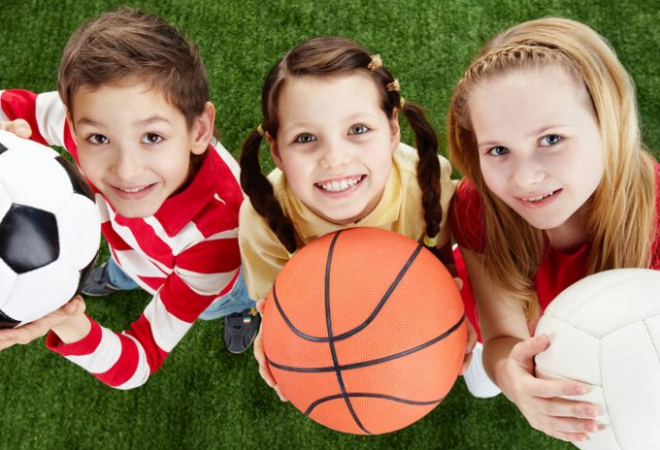 (5 сати седмично, 180 сати годишње)
Предметно подручје Спорт, ритмика и музика омогућава остваривање природне потребе дјетета за кретањем, игром као начином изражавања али и стварања, за социјализацијом и доказивањем својих физичких и умних домета. 

Неопходно је пружити прилику сваком ученику да испољи своју индивидуалност. 

Иновирани програм предметног подручја Спорт, ритмика и музика, садржи 10 тема од којих се њих 7 односе на садржаје физичког васпитања (оквирно 120 сати), а 3 на садржаје из музичке културе (оквирно 60 сати). 
 
Уз добро и квалитетно осмишљене активности у области Спорта, ритмике и музике, код ученика се успјешно развија способност изражавања гласом или тијелом, инструментима и реквизитима, упознају се вриједна дјела музичке умјетности, развија тијело и дух.
НАСТАВНИ ПЛАН И ПРОГРАМ ЗА ПРЕДМЕТНО ПОДРУЧЈЕ:
СПОРТ, РИТМИКА И МУЗИКА
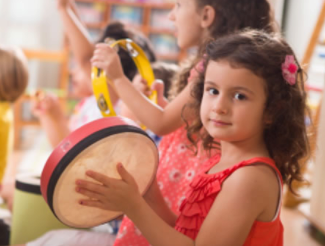 Нове  теме у оквиру предметног   
подручја  Спорт, ритмика и музика
НАСТАВНИ ПЛАН И ПРОГРАМ ЗА ПРЕДМЕТНО ПОДРУЧЈЕ:
Базичне спортске активности из гимнастике и превентивно корективно вјежбање

Базичне спортске активности из атлетике и превентивно корективно вјежбање
СПОРТ, РИТМИКА И МУЗИКА
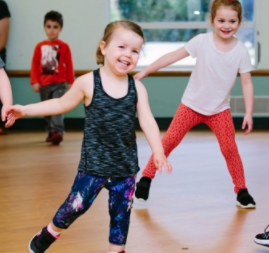 Предвиђени фонд за реализацију активности је по 25 сати.
Гимнастика је вид рационалне моторне (кретне) активности усмјерене првенствено на тјелесни развој, усавршавање моторних и физичких способности.
Посебни циљеви:

оспособљавање за правилно извођење заданих вјежби на тлу и справама, 
развијање апарата за кретање, а посебно  мускулатуре одговорне за правилно држање тијела, кроз примјену гимнастичких елемената.
Базичне спортске активности из гимнастике и превентивно 
корективно вјежбање
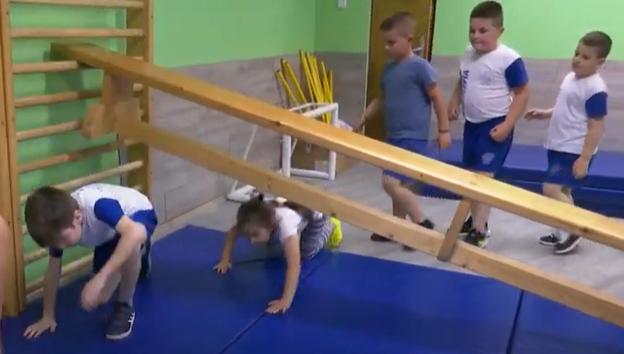 У оквиру ове теме ученик ће овладати:
основним  стројевим радњама,
превентивним корективним вјежбама,  
елементима гимнастике као што су: мост, поваљка, колут (напријед – назад), вага, елементи равнотеже на шведској клупи и др.
Посебни циљеви:

усавршавање природних облика кретања кроз   атлетске елементе,
 развијање моторичких и функционалних способности локомоторног апарата, а посебно мускулатуре одговорне за правилно држање тијела кроз примјену атлетских елемената.
Базичне спортске активности из атлетике и превентивно
корективно вјежбање
Click to add text
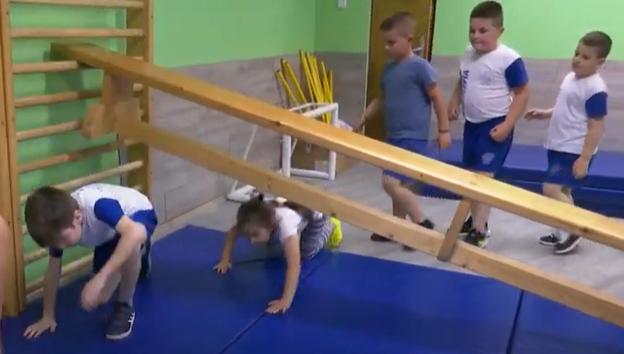 У оквиру ове теме ученик ће овладати техником:

ходања,
трчања,
скокова,
бацања.
ПАУЗА
15 МИНУТА
Исходи усмјерени на упознавање основних
дигиталних знања и  вјештина​ 


     Моја околина
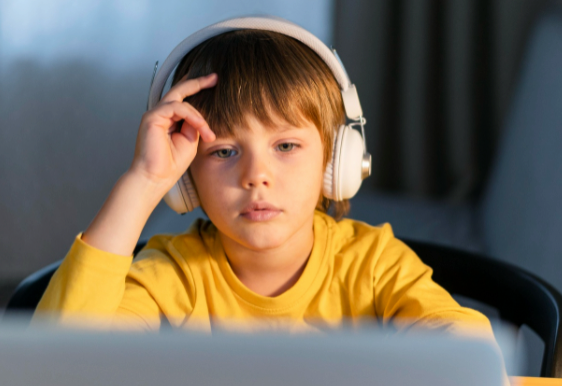 Исходи усмјерени на упознавање основних
дигиталних знања и  
вјештина​ 


     Моја околина
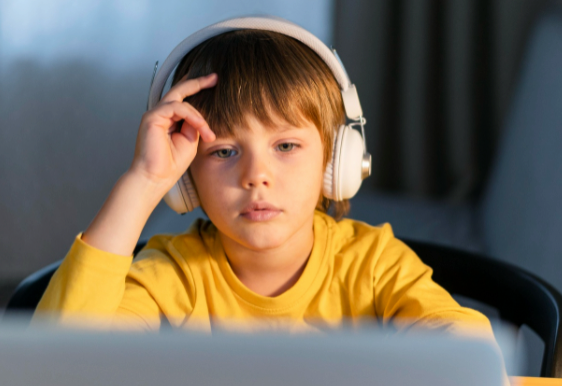 Исходи усмјерени на упознавање основних
дигиталних знања и вјештина​ 

Говор, изражавање и стварање
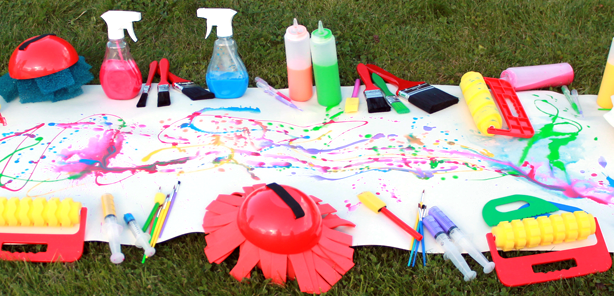 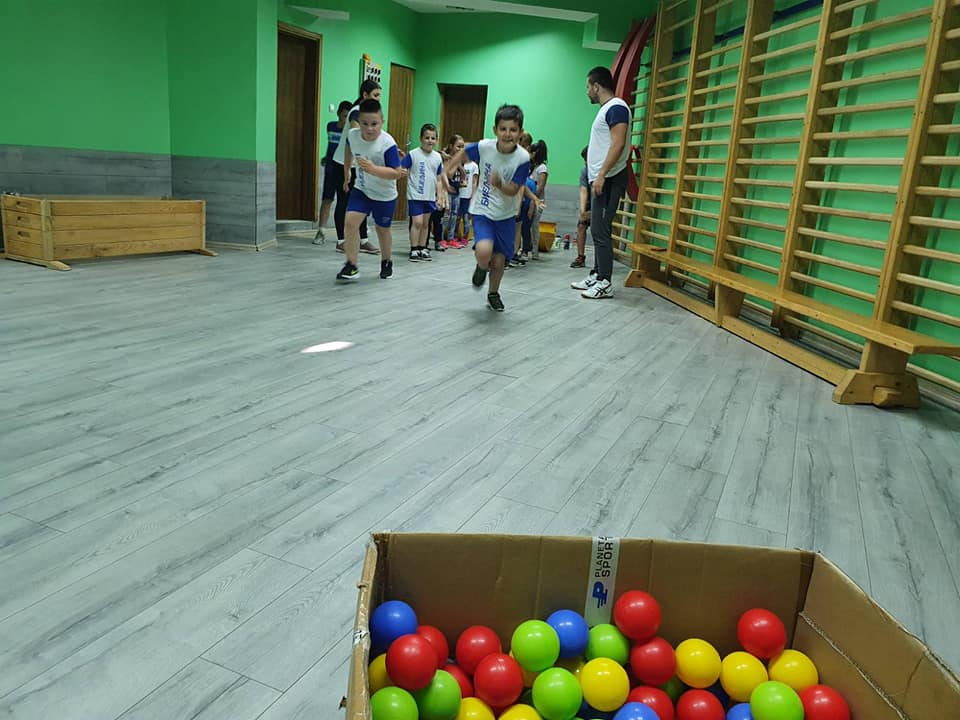 Спорт у настави физичког 
и здравственог васпитања и
петнаестоминутно вјежбање
Типичан дан у школи
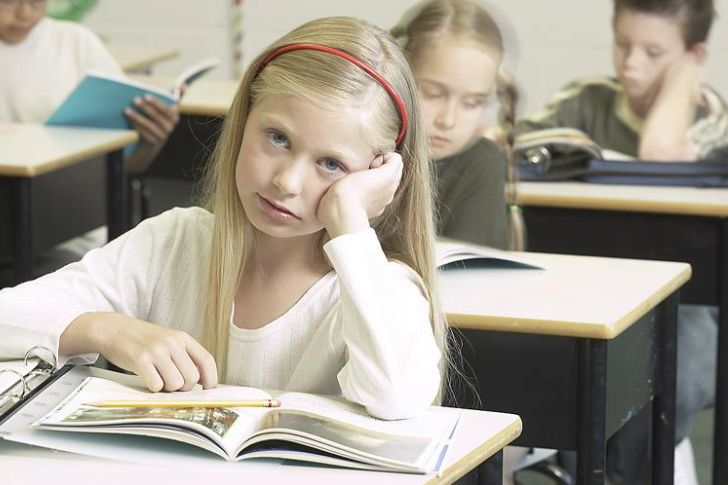 Ево једног типичног дана у нашој школи испричаног ријечима дјетета другог разреда: „Кад се дође у школу, прво морамо мирно стајати у реду, а затим сједнемо на своје мјесто у учионици. Дежурни ученик мора да записује ко није на свом мјесту. Одмор служи да се припреме ствари за сљедећи час и нема устајања, а ходање по разреду без дозволе је забрањено. Учитељица увијек ружи дјецу која устају на одмору и трче по учионици. 
На великом одмору трчање је дозвољено, али једино тада могу да поједем ужину па најчешће сједим и једем. А кад је ружно вријеме често и не излазимо на велики одмор, да се не упрљамо и не прехладимо. 
Понекад, ако много дјеце трчи или излази из учионице, сви добијемо казну да не идемо напоље на велики одмор или да не идемо на физичко, а умјесто физичког некад имамо математику. Ја у школи некад осјетим неке чудне иглице у рукама и ногама, никако не могу да се намјестим и сваки положај ми некако смета.“
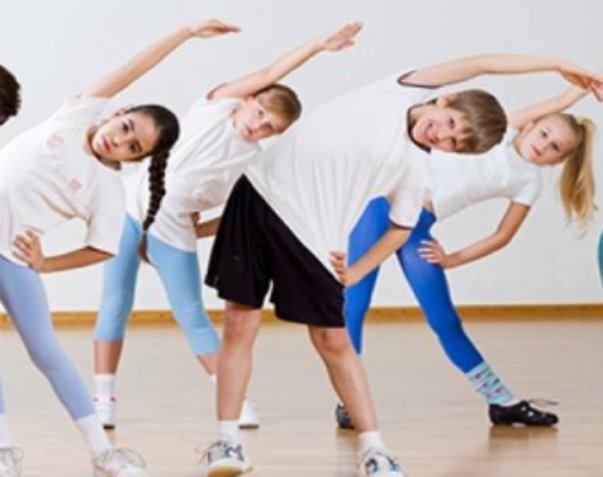 Вјежбање у првом реду оријентисано је на оне сегменте развоја и компоненте личности на које по својој природи може ефикасно да дјелује, а то су:
 здравље,
 тјелесни раст и развој,
 моторна спретност,
 моторичка својства и способност.
Планирано је да се вјежбе изводе на више локација:
у учионици,
  у школском холу,
  у фискултурној сали,
  на спортском полигону,
  у школском дворишту.
Петнаестоминутно вјежбање
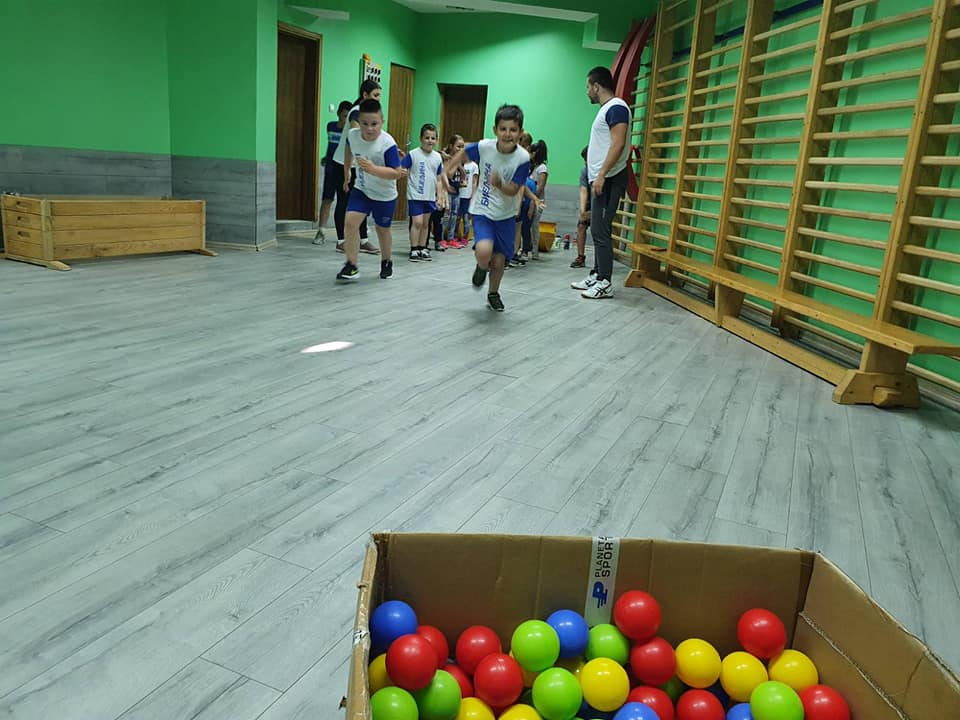 Петнаестоминутно вјежбање позитивно утиче на:

емоционални развој,
усвајање друштвених вриједности, 
развијање здравих навика живљења,
доприноси развоју когнитивних и социјалних вјештина.
Свакодневно физичко вјежбање треба да постане правило, а не изузетак.
Модели физичких активности за ученике првог разреда обухватају пет комплекса вјежби и то: 

  обликовања без реквизита,
  са лоптом,
  са вијачом и
  игролике вјежбе.
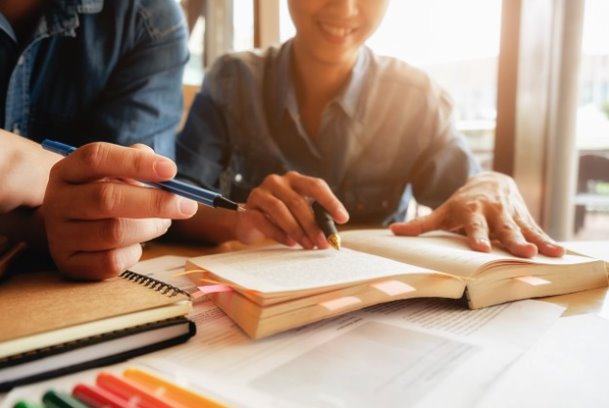 РАДИОНИЦА
Планирање и припремање наставе уз ефикасну примјену савремених модела васпитно - образовног рада са ученицима првог разреда (шестогодишњацима).
Вријеме предвиђено за рад је 60 минута.
Групе формиране од 4 до 6 чланова.
Радионица
1, 3. и 5. група израђују глобални план. 
Материјал: образац за глобални план и Наставни план и програм за први разред.
2,  4. и 6. група израђују скицу дневне/седмичне писане припреме за реализацију активности са интеграцијом исхода и садржаја учења из сва три предметна подручја.
Материјал: Наставни план и програм за први разред  и Приручник са дидактичко-методичким препорукама за остваривање програма првог разреда.
Након завршеног рада заједнички анализирати глобалне планове и скице наставног дана:
Зашто су баш у том мјесеци и са толико времена планиране приказане наставне теме?
Зашто су неку тему планирали реализовати у континуитету, а зашто су другу тему подијелили на више мјесеци? 
Да ли су одабране активности у директној вези са исходима и садржајима учења? 
Шта је слично, шта различито? И др.
Глобални план за предметно подручје _______
Глобални план за предметно подручје _______
У случају On-lajn наставе
Ученици првог разреда су несамостални, због чега је потребно у првом реду остварити добру сарадњу са породицом. То значи, прије свега подршка родитељима или особама које ће бити укључене у рад са учеником.
Одабрати погодну платформу за посредну комуникацију (Вибер, СМС, ЗУМ, Офис 365 и др.), односно ону која одговара родитељима.
Наставу заснивати на занимљивим едукативним причама. У што мањој мјери користити задатке за писање, читање и рачунање.
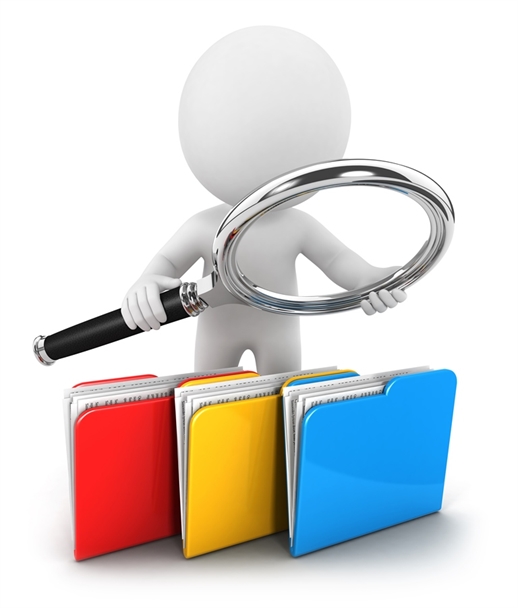 Осврт, 
питања учесника и евалуација обуке
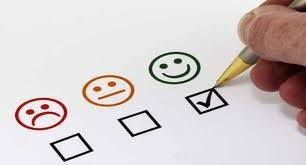